NUCAPS EDR Product Performance: Ozone and Carbon Trace Gases
Nicholas R. Nalli1,2, Q. Liu2, C. Tan1,2, A. Gambacorta3, C. D. Barnet3,         X. Xiong1,2, F. Iturbide-Sanchez1,2, M. Wilson1,2, J. W. Smith3,4,  et al.


1IMSG, Rockville, Maryland, USA 
2NOAA/NESDIS/STAR, College Park, Maryland, USA
3STC, Columbia, Maryland, USA
4National Research Council, Washington, DC, USA
2016 NASA Sounder Science Team
Greenbelt, Maryland, USA 
September 2016
Acknowledgments
The NOAA Joint Polar Satellite System (JPSS-STAR) Office (M. D. Goldberg, L. Zhou, et al.) and the NOAA/STAR Satellite Meteorology and Climatology Division (F. Weng and I. Csiszar).

SNPP Sounder Trace Gas EDR Validation Dataset collection
Ozone
NOAA AEROSE: V. R. Morris, E. Joseph, M. Oyola (HU/NCAS); D. Wolfe (NOAA/ESRL)
AEROSE works in collaboration with the NOAA PIRATA Northeast Extension (PNE) project (R. Lumpkin, G. Foltz and C. Schmid), and is supported by the NOAA Educational Partnership Program (EPP) grant NA17AE1625, NOAA grant NA17AE1623, JPSS and STAR
CalWater/ACAPEX: R. Spackman (STC); R. Leung (PNNL); C. Fairall, J. Intrieri (NOAA); N. Hickmon, M. Ritsche, A. Haruta, and the ARM Mobile Facility 2 (AMF2)
World Ozone and Ultraviolet Radiation Data Centre (WOUDC) data contributors (DWD-GRUAN, & INPE, & KNMI, & NASA-WFF, & SMNA. http://www.woudc.org
SHADOZ: Southern Hemisphere ADditional Ozonesondes (A. Thompson et al.)
Carbon Trace Gases
NASA Sounder Science Team:  E. Olsen (for his expertise and assistance with the AIRS v6 EDR products), and T. Pagano, E. Fetzer (NASA/JPL)
Total Carbon Column Observing Network (TCCON) (D. Wunch et al.) data were obtained from the TCCON Data Archive, hosted by the Carbon Dioxide Information Analysis Center (CDIAC), tccon.onrl.gov

STAR soundings team (past and present): A.K. Sharma, T. King, W. W. Wolf (STAR)
Sep 2016
Nalli et al. – 2016 NASA Sounder Sci Team
2
Outline
JPSS Sounder Trace Gas EDR Cal/Val Overview
JPSS Level 1 Requirements
Validation Hierarchy recap
NUCAPS Algorithm
Offline v1.5 (operational emulation, CrIS nominal res)
Offline v1.8.x (CrIS full-res)

NUCAPS IR Ozone Profile EDR Product Evaluation
v1.5 (operational emulation)
Global Focus Day
Ozonesonde ensemble
v1.8.1 (CrIS full-res)
Global Focus Day
NUCAPS Trace Gas EDR Product Evaluation (Preliminary)
Truth Datasets and Methodology
AIRS Version 6
TCCON
NUCAPS (v1.5 and v1.8.3) versus AIRS v6
Carbon Monoxide (CO)
Methane (CH4)
Carbon Dioxide (CO2)
NUCAPS and AIRS versus TCCON

Summary and Future Work
Sep 2016
Nalli et al. – 2016 NASA Sounder Sci Team
3
NUCAPS EDR Product Performance: Ozone and Carbon Trace Gases
JPSS Sounder Trace Gas EDR Cal/Val Overview
Sep 2016
Nalli et al. – 2016 NASA Sounder Sci Team
4
JPSS Specification Performance RequirementsCrIS Trace Gas EDR Uncertainty (O3, CO, CO2, CH4)
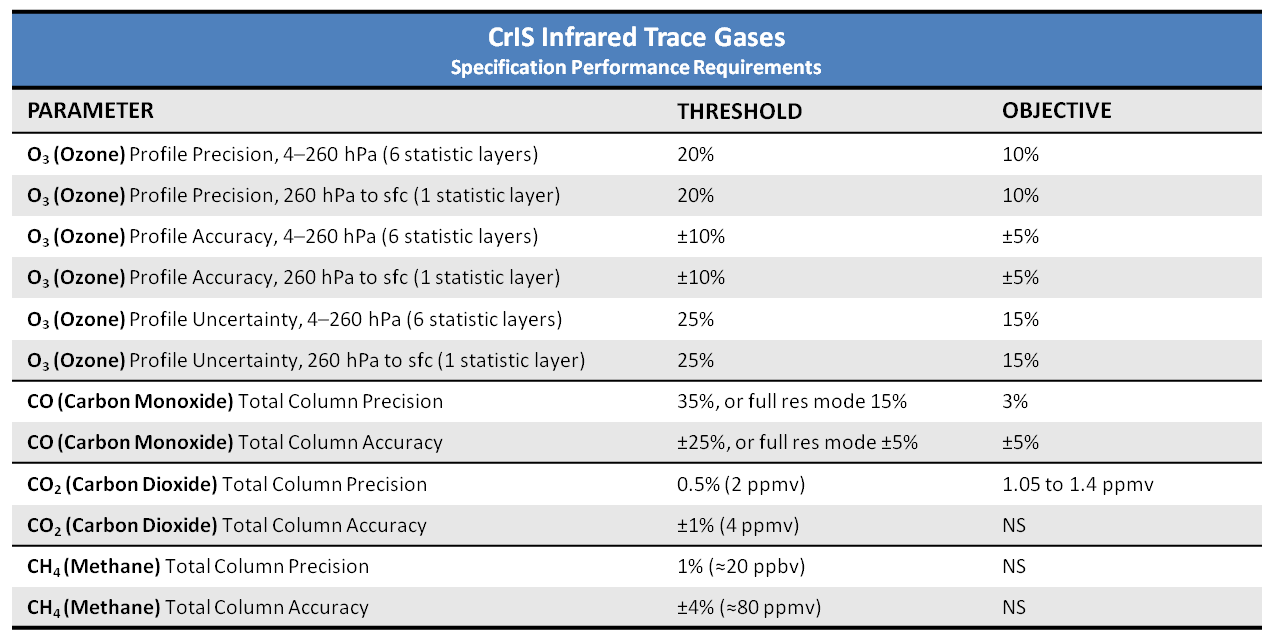 Source:
(L1RD, 2014, pp. 45-49)
Sep 2016
Nalli et al. – 2016 NASA Sounder Sci Team
5
Validation Methodology Hierarchy(e.g., Nalli et al., JGR Special Section, 2013)
Numerical Model (e.g., ECMWF, NCEP/GFS) Global Comparisons
Large, truly global samples acquired from Focus Days
Useful for sanity checks, bias tuning and regression
Limitation: Not independent truth data

Satellite Sounder EDR (e.g., AIRS, ATOVS, COSMIC) Intercomparisons
Global samples acquired from Focus Days (e.g., AIRS)
Consistency checks; merits of different retrieval algorithms
Limitation: Similar error characteristics; must take rigorous account of averaging kernels of both systems (e.g., Rodgers and Connor, 2003)

Conventional RAOB Matchup Assessments
WMO/GTS operational sondes launched ~2/day for NWP
Representation of global zones, long-term monitoring
Large samples after a couple months (e.g., Divakarla et al., 2006; Reale et al. 2012)
Limitations:
Skewed distribution toward NH-continents
Mismatch errors, potentially systematic at individual sites
Non-uniform, less-accurate and poorly characterized radiosondes
RAOBs assimilated , by definition, into numerical models
Dedicated/Reference RAOB Matchup Assessments
Dedicated for the purpose of satellite validation
Known measurement uncertainty and optimal accuracy
Minimal mismatch errors
Atmospheric state “best estimates” or “merged soundings”
Reference sondes: CFH, GRUAN corrected RS92/RS41
Traceable measurement
Uncertainty estimates
Limitation:  Small sample sizes and limited geographic coverage
E.g., ARM sites (e.g., Tobin et al., 2006), AEROSE, CalWater/ACAPEX , BCCSO, PMRF

Intensive Field Campaign Dissections
Include dedicated RAOBs, some not assimilated into NWP models
Include ancillary datasets (e.g., ozonesondes, lidar, M-AERI, MWR, sunphotometer, etc.)
Ideally include funded aircraft campaign using IR sounder (e.g., NAST-I, S-HIS)
Detailed performance specification; state specification; SDR cal/val; case studies
E.g., SNAP, SNPP-1,-2, AEROSE, CalWater/ACAPEX, JAIVEX, WAVES, AWEX-G, EAQUATE
Sep 2016
Nalli et al. – 2016 NASA Sounder Sci Team
6
[Speaker Notes: SNAP – Suomi-NPP Aircraft validation Program (2015)]
NOAA Unique Combined Atmospheric Processing System (NUCAPS) Algorithm (1/2)
Operational algorithm
Unified Sounder Science Team (AIRS/IASI/CrIS) retrieval algorithm (Susskind, Barnet and Blaisdell, IEEE 2003; Gambacorta et al., 2014)
Global non-precipitating conditions
Atmospheric Vertical Temperature , Moisture Profiles (AVTP, AVMP)
Trace gas profiles (O3, CO, CO2, CH4)
Validated Maturity for AVTP/AVMP, Sep 2014
Users
Weather Forecast Offices (AWIPS)
Nowcasting / severe weather
Alaska (cold core)
NOAA/CPC (OLR)
NOAA/ARL (IR ozone, trace gases)
TOAST (IR ozone)
Basic and applied science research (e.g., Pagano et al., 2014)
Via NOAA Data Centers (e.g., CLASS)
Atmospheric chemistry research
Universities, peer-reviewed pubs
NUCAPS IR O3
NUCAPS CO
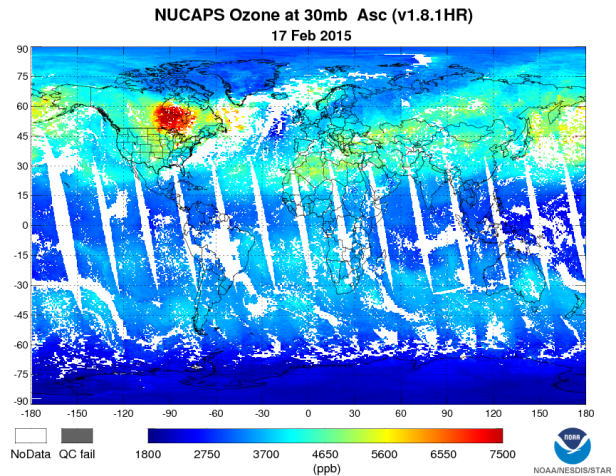 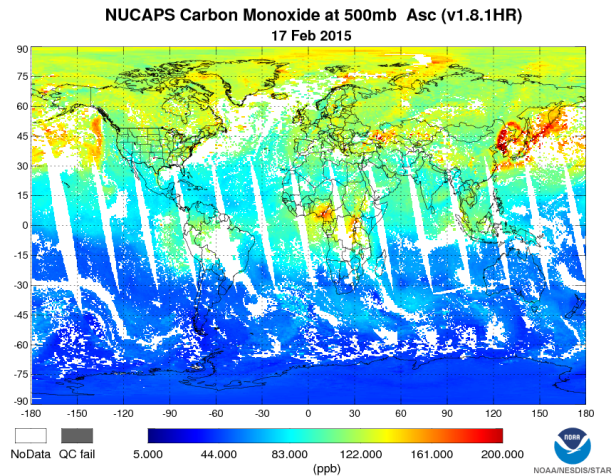 NUCAPS CO2
NUCAPS CH4
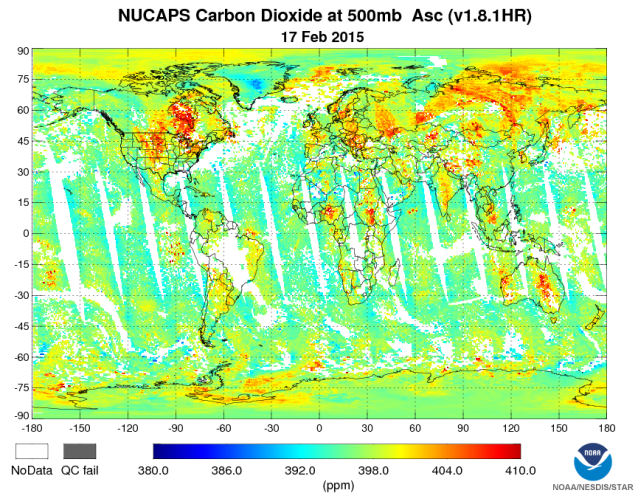 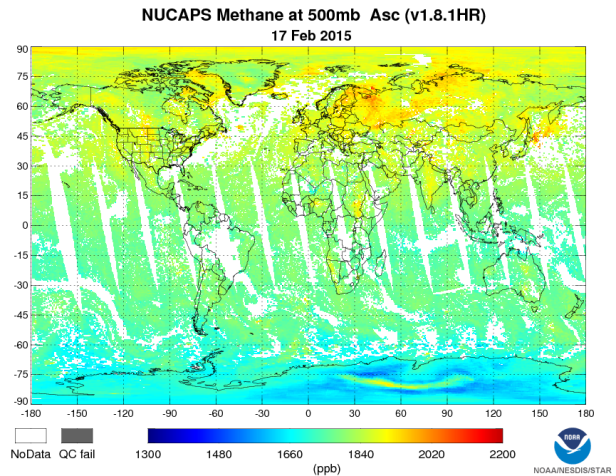 Sep 2016
Nalli et al. – 2016 NASA Sounder Sci Team
7
NOAA Unique Combined Atmospheric Processing System (NUCAPS) Algorithm (2/2)
NUCAPS Offline Code Versioning
Version 1.5
Offline emulation of current operational algorithm
Runs on nominal CrIS spectral resolution data
Version 1.8.1
Offline experimental algorithm (used in ozone results)
Runs on CrIS full spectral resolution data
Uses conventional regression algorithm for the IR/MW first guess (as opposed to MW retrieval as in v1.7 full-res)
Other upgrades
Updated IR RTA bias correction coefficients (based on the best combination resulted after testing the use of several atmospheric states and trace gaseous profiles)
IR emissivity threshold decreased from 1.05 to 1.0 in the temp_cris.nl namelist.
Replaced the Taylor expansion to the Exponential formula in fasttau_co2.F
As in v1.6: Updated MW bias correction; updated MW RTA model error coefficients; removal of MW channel 16
Version 1.8.3
Offline experimental algorithm (used in carbon trace gas results)
Retrieval step changed from “RODCO2” (Rodgers) to “CO2” 
Optimized channels for CO2, CO and CH4 (damping is also changed)
Optimized CH4 first guess
Sep 2016
Nalli et al. – 2016 NASA Sounder Sci Team
8
NUCAPS EDR Product Performance: Ozone and Carbon Trace Gases
IR OZONE Profile EDR
Sep 2016
Nalli et al. – 2016 NASA Sounder Sci Team
9
IR Ozone Profile EDR Validation (1/8)In Situ Truth Datasets
Collocated ozonesondes for O3 (ozone) profile EDR
Dedicated Ozonesondes
NOAA AEROSE (Nalli et al. 2011)
CalWater/ACAPEX 2015
Sites of Opportunity
SHADOZ (Thompson et al. 2007)
Costa Rica
Hanoi
Irene
Java
Natal
Paramaribo
Reunion
American Samoa
WOUDC
STN043
STN053
STN107
STN101
Sep 2016
Nalli et al. – 2016 NASA Sounder Sci Team
10
[Speaker Notes: SHADOZ - Southern Hemisphere Additional Ozonesondes MOZAIC - Measurement of Ozone from Airbus in-Service Aircraft WOUDC - World Ozone and Ultraviolet Radiation Data Centre]
IR Ozone Profile EDR Validation (2/8) VALAR Ozonesonde-FOR Collocation Sample (n = 6024)
Geographic Histogram (Equal Area)
 FOR Collocation Criteria: δx ≤ 125 km, −240 < δt < +120 min
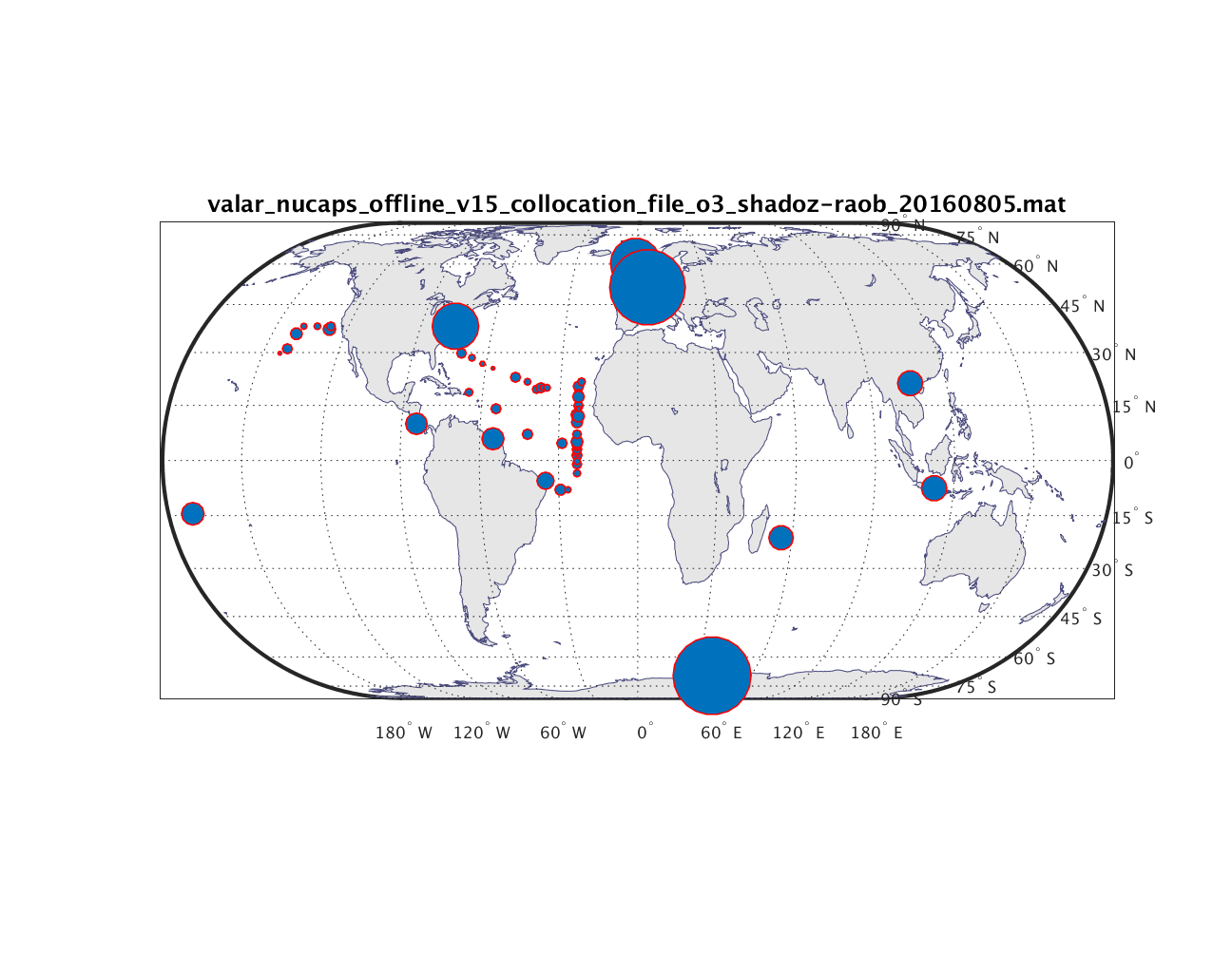 Sep 2016
Nalli et al. – 2016 NASA Sounder Sci Team
11
IR Ozone Profile EDR Validation (3/8)NUCAPS Offline (v1.5) versus Global Ozonesondes
Retrieval and A Priori First Guess
IR+MW Yield = 62.2%
Sep 2016
Nalli et al. – 2016 NASA Sounder Sci Team
12
IR Ozone Profile EDR Validation (4/8)NUCAPS Offline (v1.5) versus Global Ozonesondes
Retrieval and ECMWF
IR+MW Yield = 62.2%
Sep 2016
Nalli et al. – 2016 NASA Sounder Sci Team
13
IR Ozone Profile EDR Validation (5/8)NUCAPS Offline (v1.5) versus Global Ozonesondes
* Broad-Layer Statistics
(Per JPSS Level 1 Requirements)
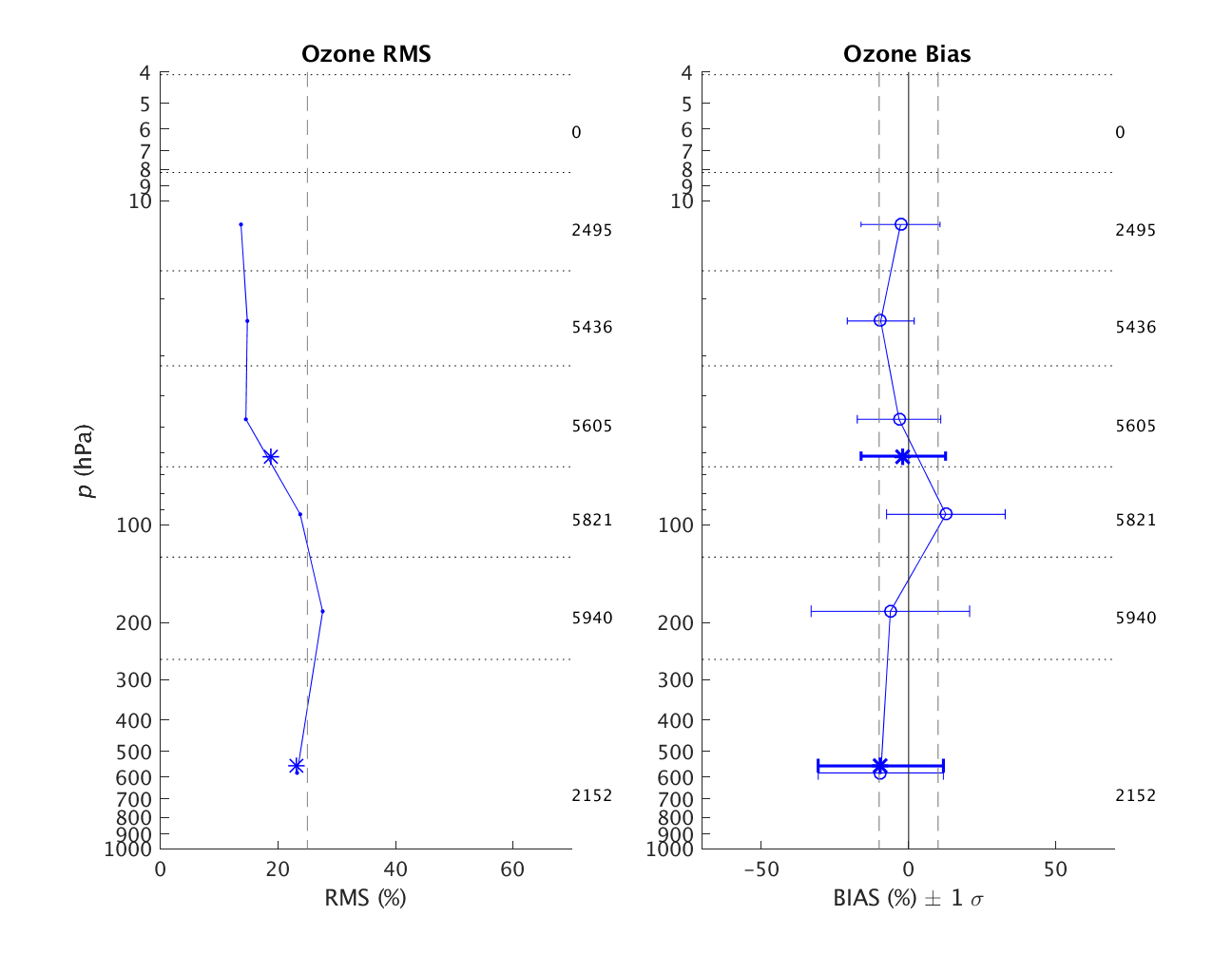 IR+MW Yield = 62.2%
Sep 2016
Nalli et al. – 2016 NASA Sounder Sci Team
14
IR Ozone Profile EDR Validation (6/8) NUCAPS Offline (v1.5) versus Global Focus Day 17-Feb-2015
O3 Versus ECMWF
IR+MW
First Guess
NUCAPS v1.5 
Yield = 63.4%
Sep 2016
Nalli et al. – 2016 NASA Sounder Sci Team
15
IR Ozone Profile EDR Validation (7/8) NUCAPS Offline (v1.8.1) versus Global Focus Day 17-Feb-2015
O3 Versus ECMWF
IR+MW
First Guess
NUCAPS v1.8.1
Yield = 70.1%
Sep 2016
Nalli et al. – 2016 NASA Sounder Sci Team
16
IR Ozone Profile EDR Validation (8/8)NUCAPS Offline (v1.8.1) versus Global Focus Day 17-Feb-2015
* Broad-Layer Statistics
(Per JPSS Level 1 Requirements)
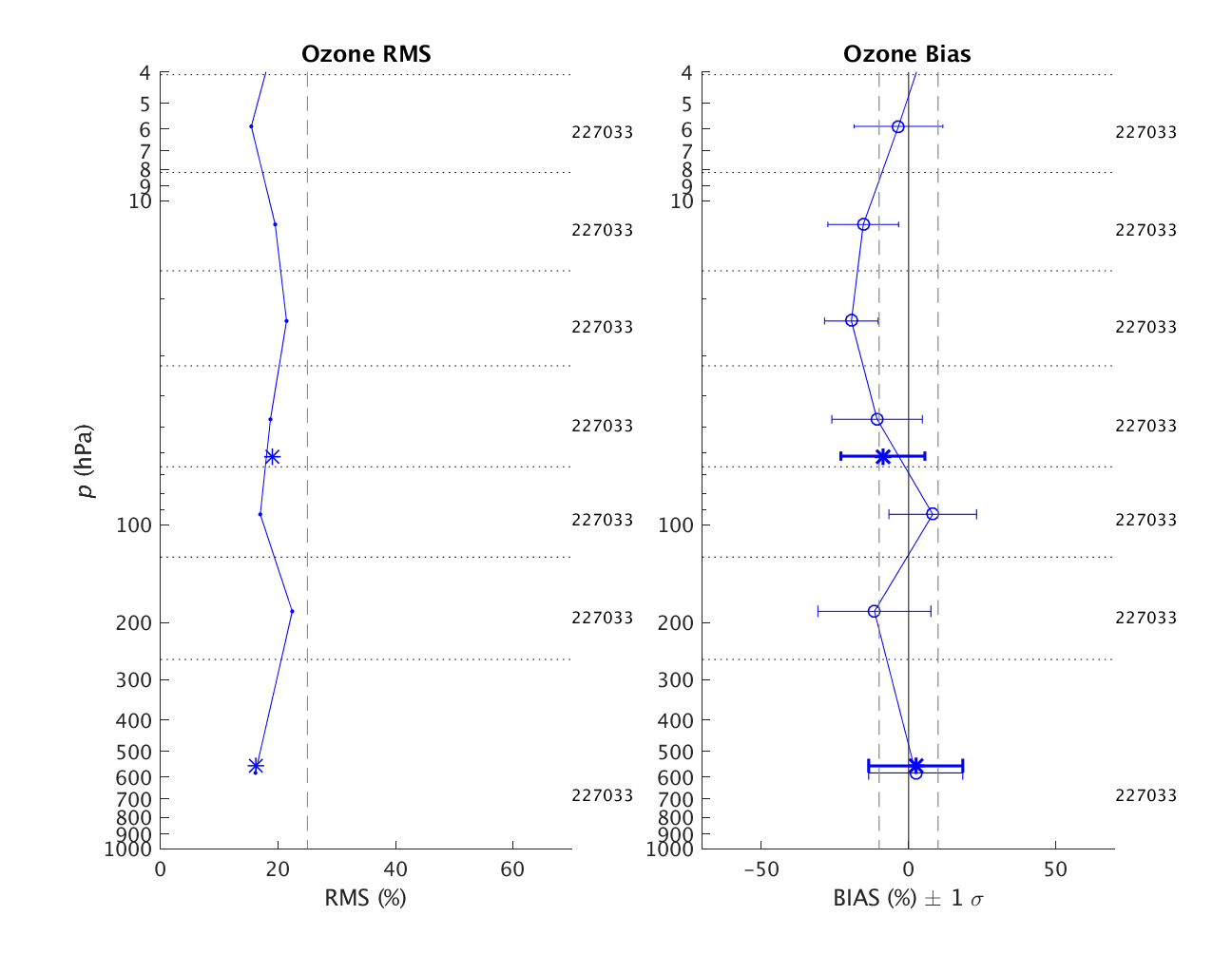 NUCAPS v1.8.1
Yield = 70.1%
Sep 2016
Nalli et al. – 2016 NASA Sounder Sci Team
17
NUCAPS EDR Product Performance: Ozone and Carbon Trace Gases
Carbon Trace Gases
Sep 2016
Nalli et al. – 2016 NASA Sounder Sci Team
18
Basic Methodology for Trace Gases (1/2)
Truth Datasets
AIRS v6 standard trace gas EDRs (Cal/Val Method #2)
Obtained for the global Focus Day 17 February 2015
Total column integrated CO and CH4
Offline v6 runs for CO2 were made available to us courtesy of Ed Olsen (JPL AIRS Science Team)
Provides global assessment

Total Carbon Column Observing Network (TCCON) (Wunch et al. 2011)
Global network of ground-based FTS that accurately measure total column abundances of CO2, CO, CH4, N2O trace gases
Provides independent “spot checks” for verifying NUCAPS and AIRS at the TCCON station locations
Sep 2016
Nalli et al. – 2016 NASA Sounder Sci Team
19
Basic Methodology for Trace Gases (2/2)
NUCAPS and AIRS for 17 February 2015 Focus Day are divided into ascending (ASC) and descending (DES) orbits

Linear interpolations of FOR (lat/lon) are performed to create one-to-one correspondence of collocation data points
AIRS CO, CH4 interpolated to NUCAPS
NUCAPS CO2 interpolated to more sparse AIRS
NUCAPS and AIRS are space-interpolated to TCCON stations

Quality assurance (QA)
NUCAPS IR+MW quality flag
AIRS trace gas quality flags
For additional QA on NUCAPS retrievals, we also impose thresholds on retrieval degrees-of-freedom (DoF)
CO2 = 0.8
CO, CH4 = 0.4
For NUCAPS CO, CH4, profile EDRs on 100 RTA layers are integrated to obtain total column abundances (molecules/cm2) (e.g., Nalli et al. 2013)





For NUCAPS CO2, stats are performed simply for atmospheric column averages (in PPMV)

TCCON CO, CH4 (in dry mole fractions, ppm) are converted to total column abundance Σi (molecules/cm2) using the following formula



	where xi is the TCCON-measured dry mole fraction for species i, and Σw is the H2O column abundance (provided by NUCAPS retrieval).
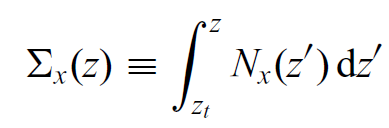 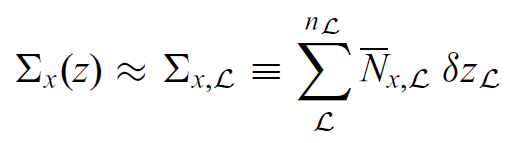 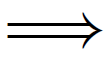 Sep 2016
Nalli et al. – 2016 NASA Sounder Sci Team
20
NUCAPS EDR Product Performance: Ozone and Carbon Trace Gases
Carbon  monoxide
Sep 2016
Nalli et al. – 2016 NASA Sounder Sci Team
21
Total Column Carbon Monoxide (CO) EDR (1/2)17 Feb 2015 Focus Day, NUCAPS v1.5 and AIRS v6 Accepted Cases
Preliminary
AIRS v6
NUCAPS v1.5
NUCAPS v1.5 
QA Yield = 62.7%
Sep 2016
Nalli et al. – 2016 NASA Sounder Sci Team
22
Total Column Carbon Monoxide (CO) EDR (2/2)17 Feb 2015 Focus Day, NUCAPS v1.8.3  and AIRS v6 Accepted Cases
Preliminary
AIRS v6
NUCAPS v1.8.3
NUCAPS v1.8.3 QA Yield = 67.7%
Sep 2016
Nalli et al. – 2016 NASA Sounder Sci Team
23
NUCAPS v1.5 CO − AIRS v6 CO17 Feb 2015 Focus Day, Accepted Cases
Preliminary
NUCAPS v1.5 (Nominal CrIS Resolution)
Sep 2016
Nalli et al. – 2016 NASA Sounder Sci Team
24
NUCAPS v1.8.3 CO − AIRS v6 CO17 Feb 2015 Focus Day, Accepted Cases
Preliminary
NUCAPS v1.8.3 (Full CrIS Resolution)
Sep 2016
Nalli et al. – 2016 NASA Sounder Sci Team
25
NUCAPS EDR Product Performance: Ozone and Carbon Trace Gases
Methane
Sep 2016
Nalli et al. – 2016 NASA Sounder Sci Team
26
Total Column Methane (CH4) EDR (1/2)17 Feb 2015 Focus Day, NUCAPS v1.5 and AIRS v6 Accepted Cases
Preliminary
AIRS v6
NUCAPS v1.5
NUCAPS v1.5 
QA Yield = 62.7%
Sep 2016
Nalli et al. – 2016 NASA Sounder Sci Team
27
Total Column Methane (CH4) EDR (2/2)17 Feb 2015 Focus Day, NUCAPS v1.8.3  and AIRS v6 Accepted Cases
Preliminary
AIRS v6
NUCAPS v1.8.3
NUCAPS v1.8.3 QA Yield = 67.7%
Sep 2016
Nalli et al. – 2016 NASA Sounder Sci Team
28
NUCAPS v1.5 CH4 − AIRS v6 CH417 Feb 2015 Focus Day, Accepted Cases
Preliminary
NUCAPS v1.5 (Nominal CrIS Resolution)
Sep 2016
Nalli et al. – 2016 NASA Sounder Sci Team
29
NUCAPS v1.8.3 CH4 − AIRS v6 CH417 Feb 2015 Focus Day, Accepted Cases
Preliminary
NUCAPS v1.8.3 (Full CrIS Resolution)
Sep 2016
Nalli et al. – 2016 NASA Sounder Sci Team
30
NUCAPS EDR Product Performance: Ozone and Carbon Trace Gases
Carbon Dioxide
Sep 2016
Nalli et al. – 2016 NASA Sounder Sci Team
31
Mean Column Carbon Dioxide (CO2) EDR (1/2) 17 Feb 2015 Focus Day, NUCAPS v1.5 and AIRS v6 Accepted Cases
Preliminary
AIRS v6
NUCAPS v1.5
NUCAPS v1.5 
QA Yield = 29.5%
Sep 2016
Nalli et al. – 2016 NASA Sounder Sci Team
32
Mean Column Carbon Dioxide (CO2) EDR (1/2) 17 Feb 2015 Focus Day, NUCAPS v1.8.3 and AIRS v6 Accepted Cases
Preliminary
AIRS v6
NUCAPS v1.8.3
NUCAPS v1.8.3
QA Yield = 39.4%
Sep 2016
Nalli et al. – 2016 NASA Sounder Sci Team
33
NUCAPS v1.5 CO2 − AIRS v6 CO217 Feb 2015 Focus Day, NUCAPS and AIRS Accepted Cases
Preliminary
NUCAPS v1.5 (Nominal CrIS Resolution)
Sep 2016
Nalli et al. – 2016 NASA Sounder Sci Team
34
NUCAPS v1.8.3 CO2 − AIRS v6 CO217 Feb 2015 Focus Day, NUCAPS and AIRS Accepted Cases
Preliminary
NUCAPS v1.8.3 (Full CrIS Resolution)
Sep 2016
Nalli et al. – 2016 NASA Sounder Sci Team
35
NUCAPS v1.8.3 & AIRS versus TCCON: Histograms(QA cases, n = 1230)
Sep 2016
Nalli et al. – 2016 NASA Sounder Sci Team
36
NUCAPS & AIRS versus TCCON: Summary Stats(QA cases, n = 1230)
Sep 2016
Nalli et al. – 2016 NASA Sounder Sci Team
37
O3, CO, CH4, CO2 Trace Gas Summary
The operational NUCAPS IR ozone (O3) profile EDR products meet JPSS Level 1 requirements and have reached “Validated Maturity”
Offline v1.5 (operational emulation, nominal CrIS resolution) meets requirements, based upon coarse/broad layer statistical analyses versus
Collocated global ozonesondes, including dedicated ozonesondes (Validation Hierarchy Method #4) 
Global Focus Day (17 February 2015) ECMWF output (Validation Hierarchy Method #1) 
Offline v1.8.1 (full CrIS resolution) also meets Level 1 requirements based upon coarse/broad layer statistical analyses versus global Focus Day ECMWF
Statistics are comparable to the ozonesonde-validated NUCAPS v1.5

Preliminary validation of NUCAPS carbon trace gas EDRs was based upon truth datasets:
Collocated AIRS v6 (satellite EDR Intercomparisons, Validation Method #2)
AIRS flown on Aqua is in the same orbit as SNPP and is thus ideal for collocations with SNPP
Global coverage
TCCON ground-based uplooking FTS measurements
Spot checks of both NUCAPS and AIRS
NUCAPS v1.8.3 CO, CH4, and CO2 versus AIRS and TCCON are reasonably close to JPSS Level 1 requirements

Future Work
Further optimization of NUCAPS full-resolution algorithm: Implement full-res RTA delivered by UMBC
Apply additional techniques for QA (e.g.,  χ2, applying AKs, etc.)
Use TCCON H2O (provided by D. Wunch for subsample of stations) to verify conversion scheme using NUCAPS H2O
Perform additional “spot-checks” of AIRS and NUCAPS EDRs using additional in situ datasets of opportunity
Utilize a larger data sample (e.g., multiple focus days)
Sep 2016
Nalli et al. – 2016 NASA Sounder Sci Team
38
NUCAPS EDR Product Performance: Ozone and Carbon Trace Gases
Thank you!  Questions?
Sep 2016
Nalli et al. – 2016 NASA Sounder Sci Team
39